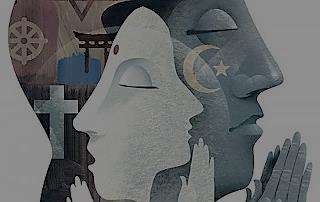 Самопрезентация новых религиозных движений в социальных сетях
Рассказов Давид 10 а, Лицей № 106 «Содружество», г. Уфа
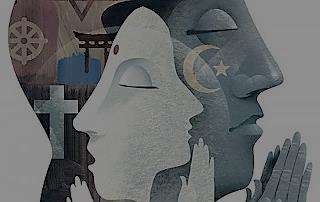 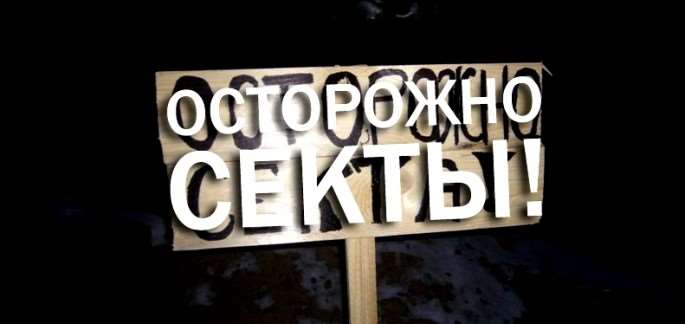 Современное общество настроено против новых религиозных движений
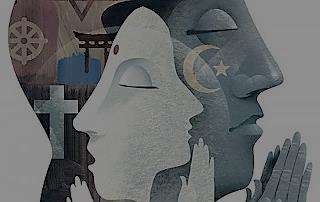 Цель: анализ стратегий самопрезентации НРД в  социальных сетях. 
Задачи: 
а) проанализировать понятие НРД и определить исследуемые объекты; 
б) исследовать основные формы проявлений НРД в сети интернет 
в) выделить структурные компоненты самопрезентации НРД.
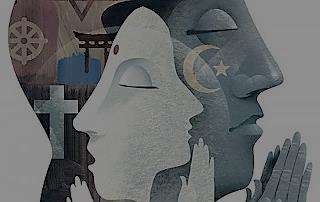 Выбор социальной сети  включал открытость для разных возрастов с преобладанием молодёжи и возможность размещения значительных по объёму текстов  - «Вконтакте» .
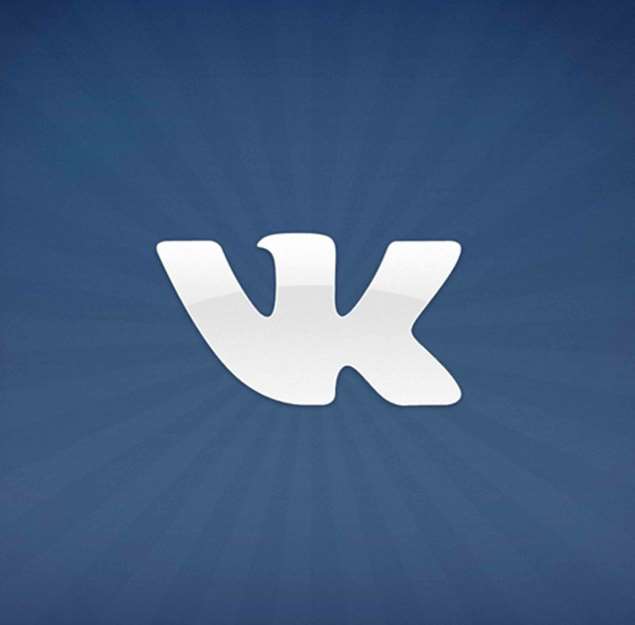 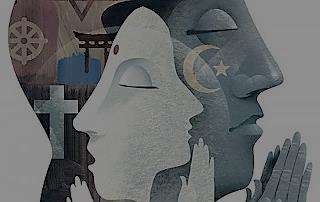 В процессе исследования было сконструировано определение термина «новое религиозное движение»:
это новое, слабоструктурированное религиозное сообщество, идеология которого объясняет реальность, прибегая к сверхъестественным и магическим аргументам.
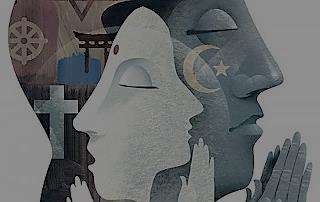 В социальных сетях представлены практически все типы новых религиозных движений
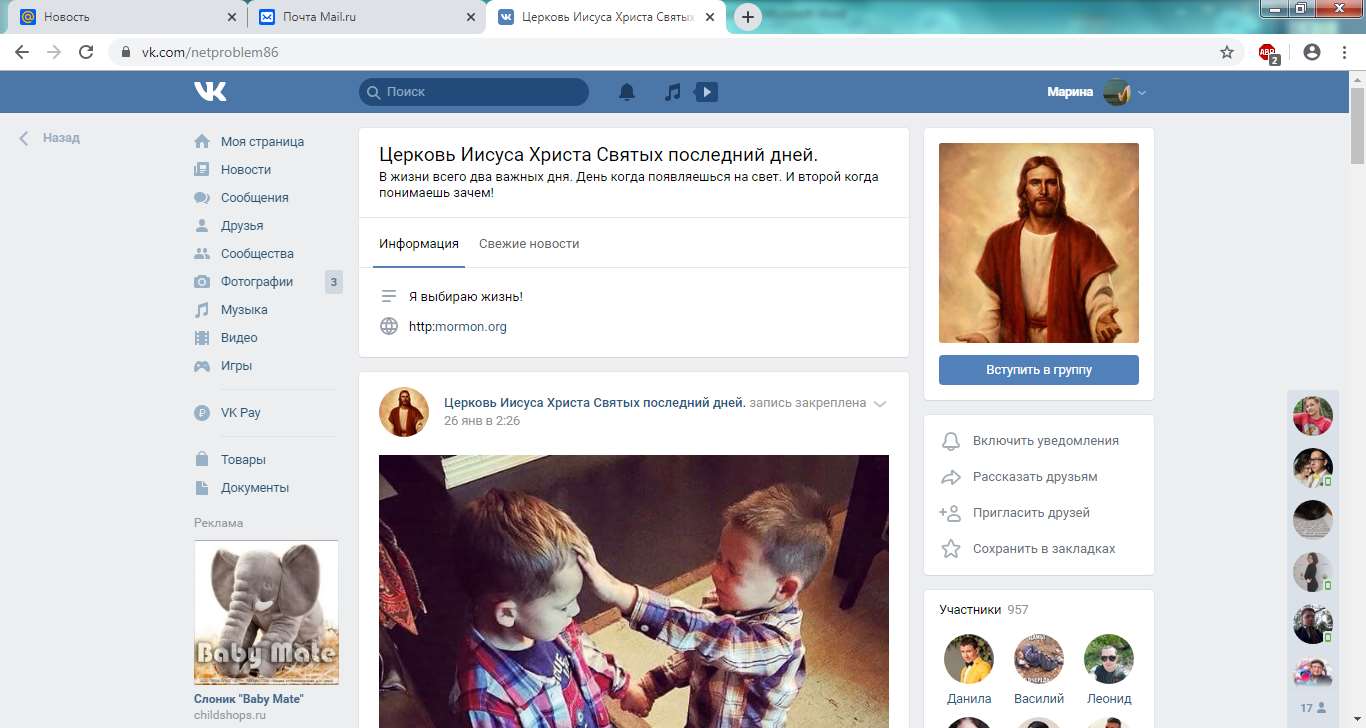 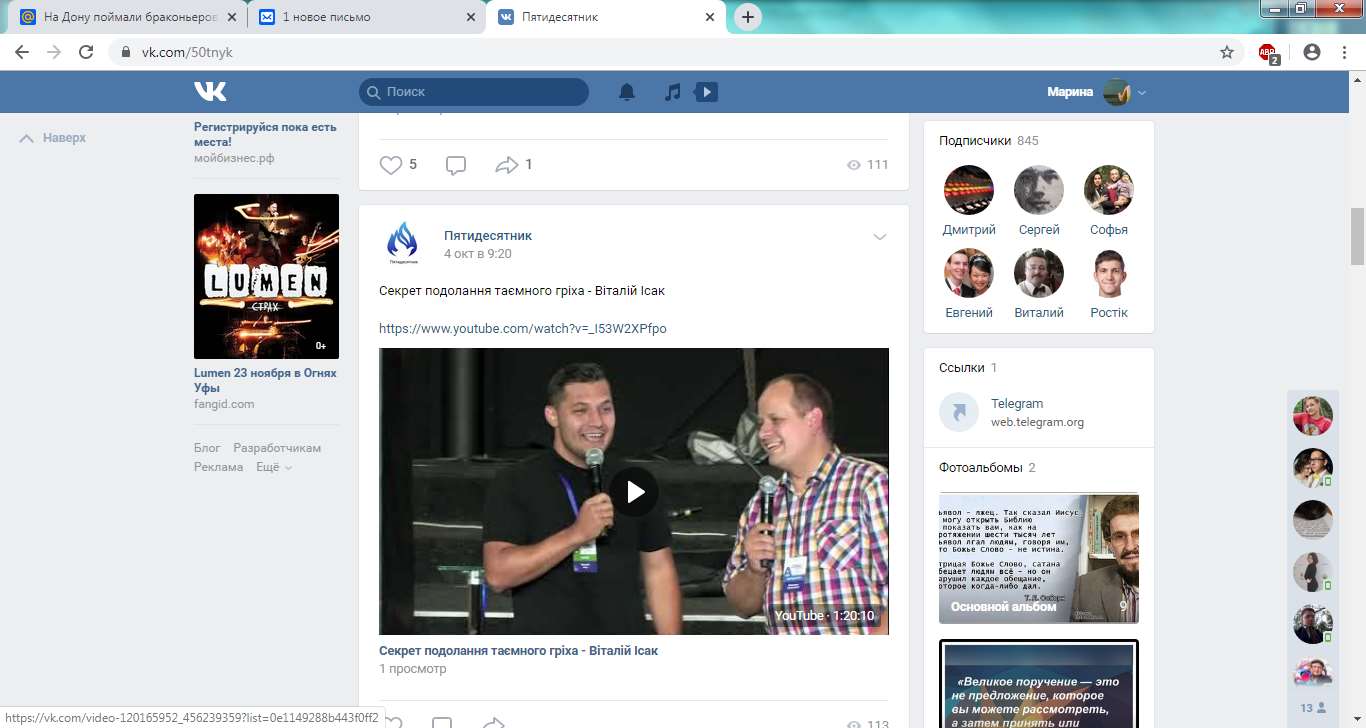 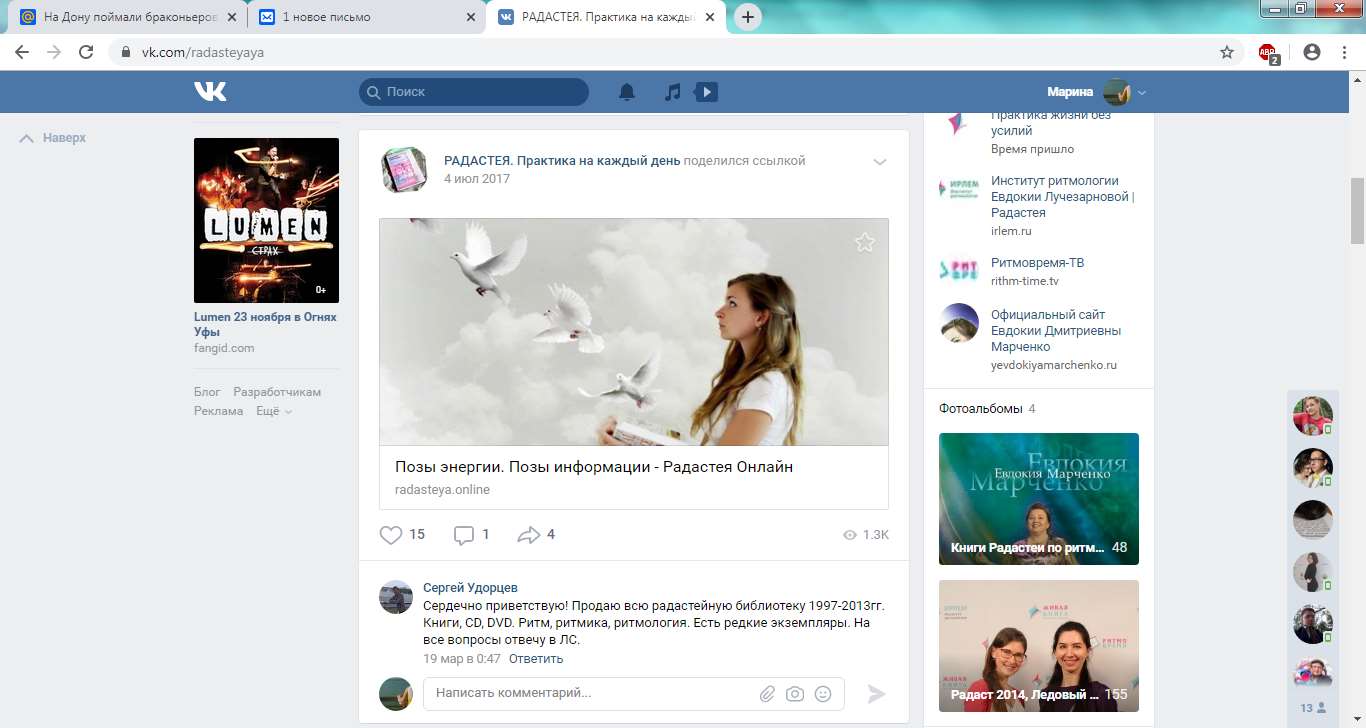 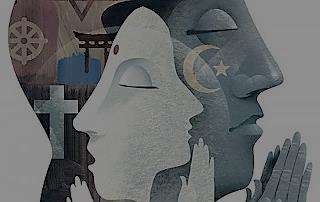 Выявлены различные типы пабликов ,которые позволяют определить основные особенности данного НРД по контенту:

Официальные страницы
Страницы, созданные отдельными поклонниками данного НРД
Сетевой мусор
Рекламные страницы по продаже главного продукта НРД – товара или услуги
Паблики-магазины
Исследовательские паблики
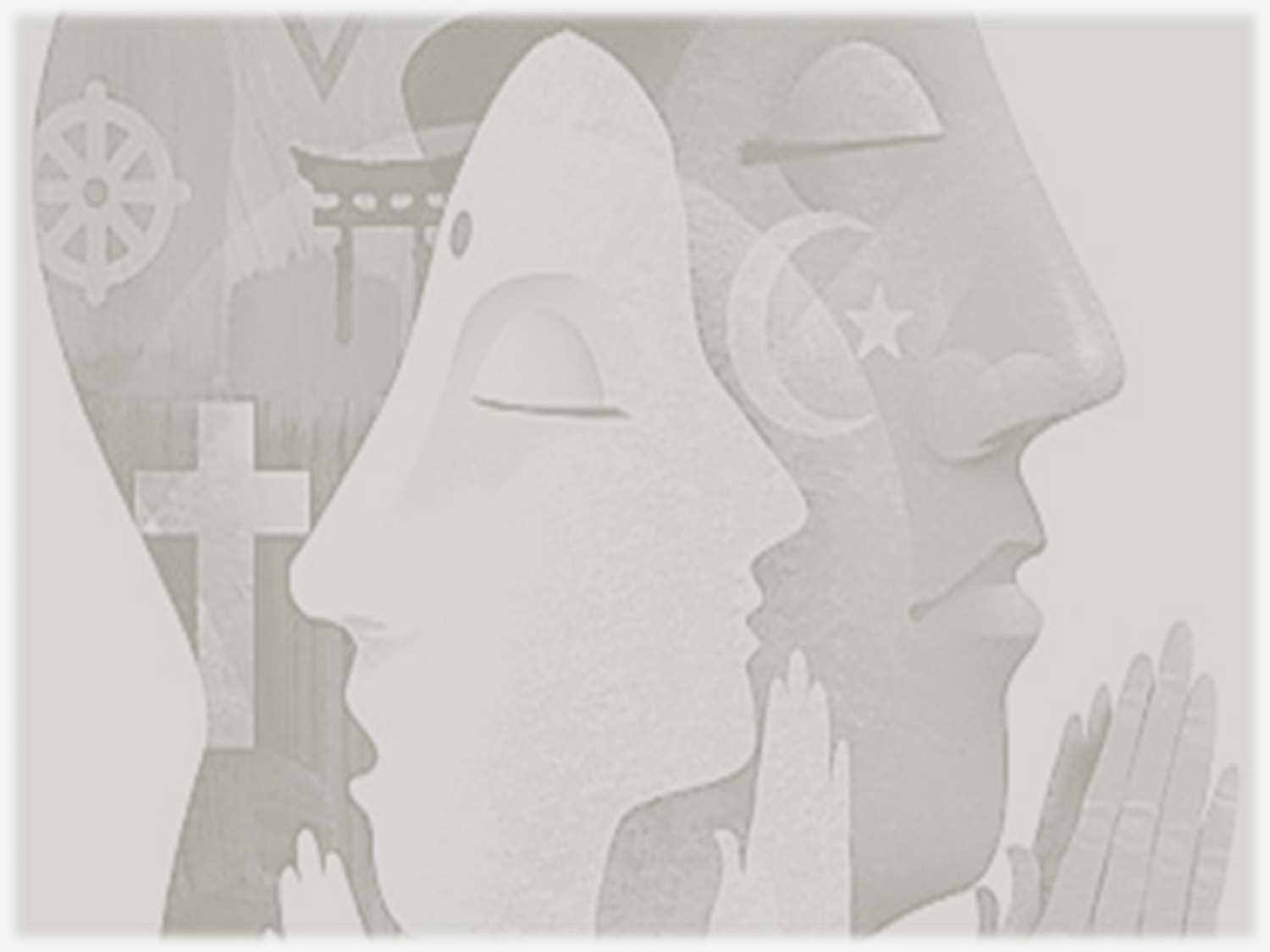 Официальная страница
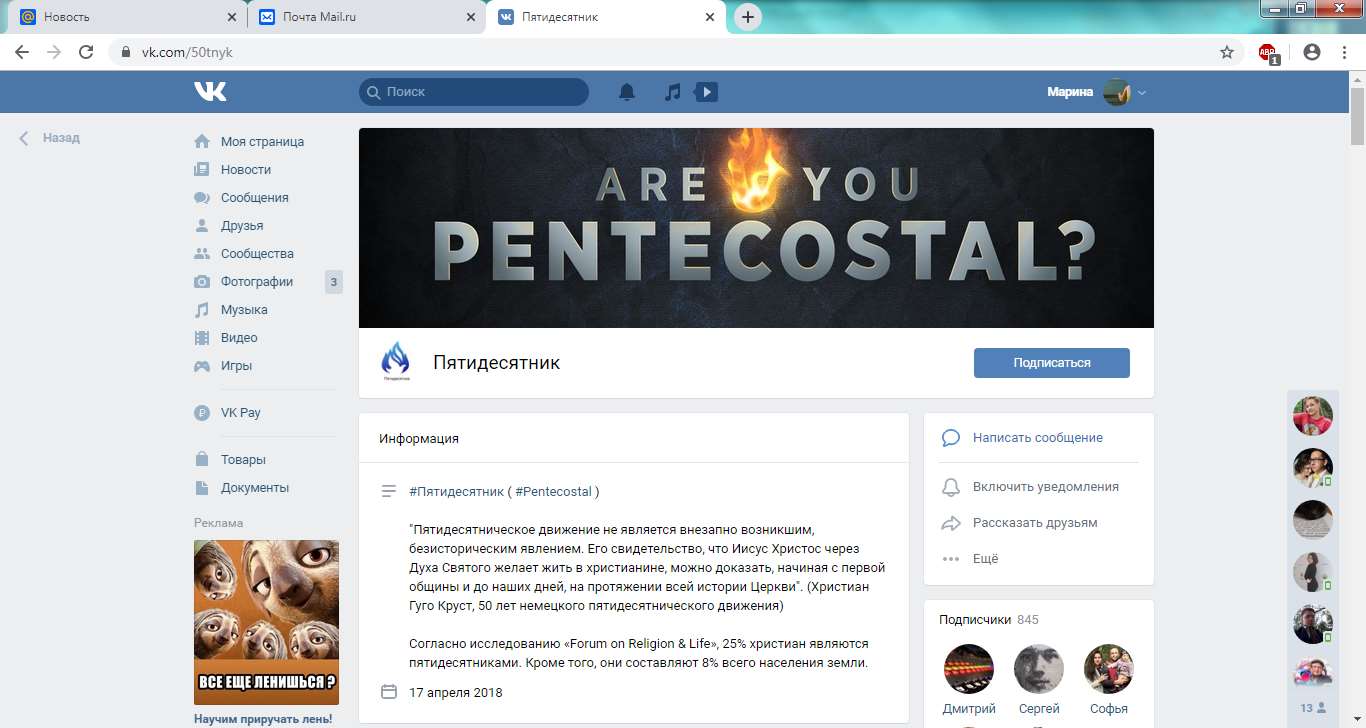 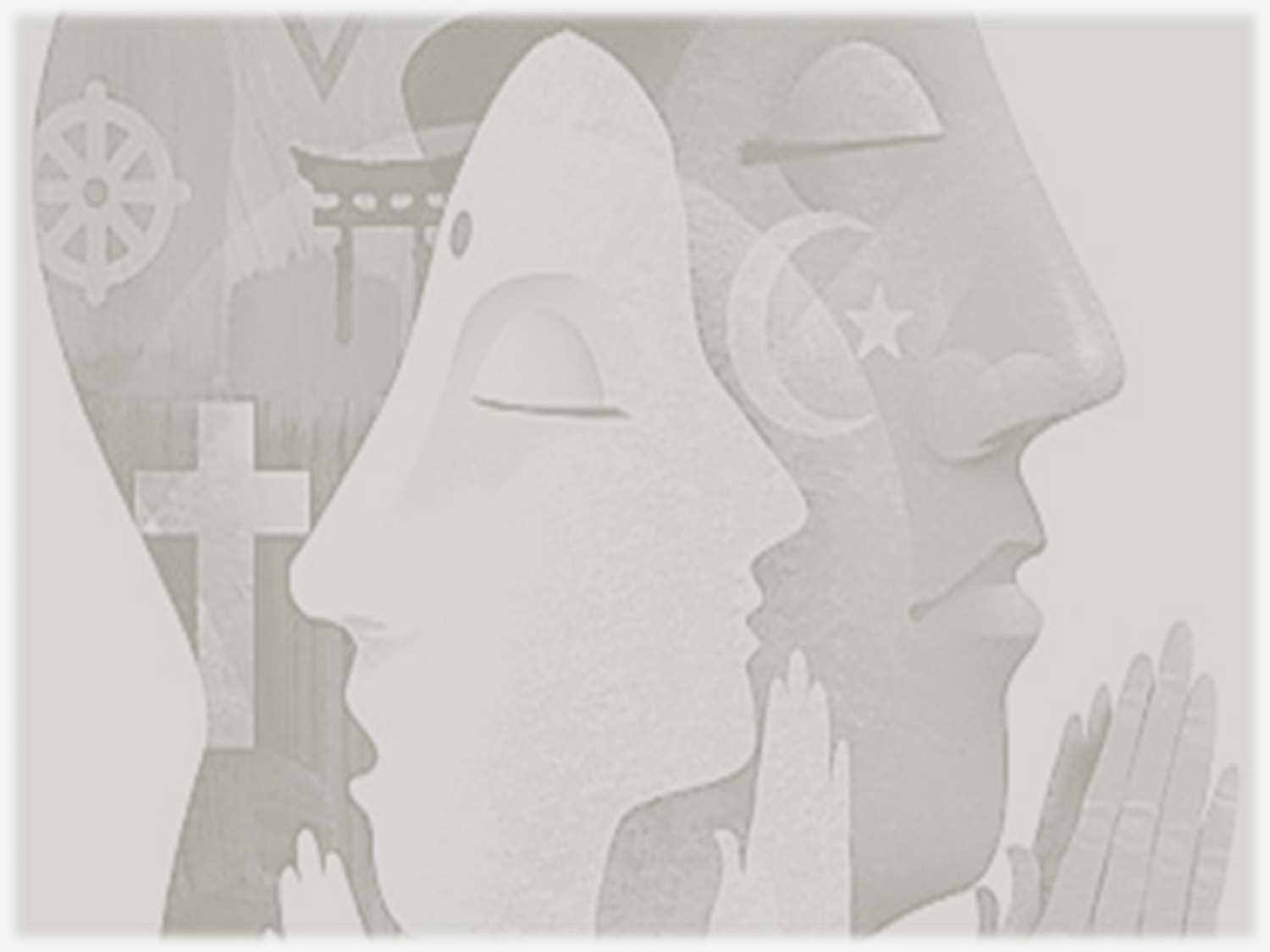 Страницы, созданные отдельными последователями НРД
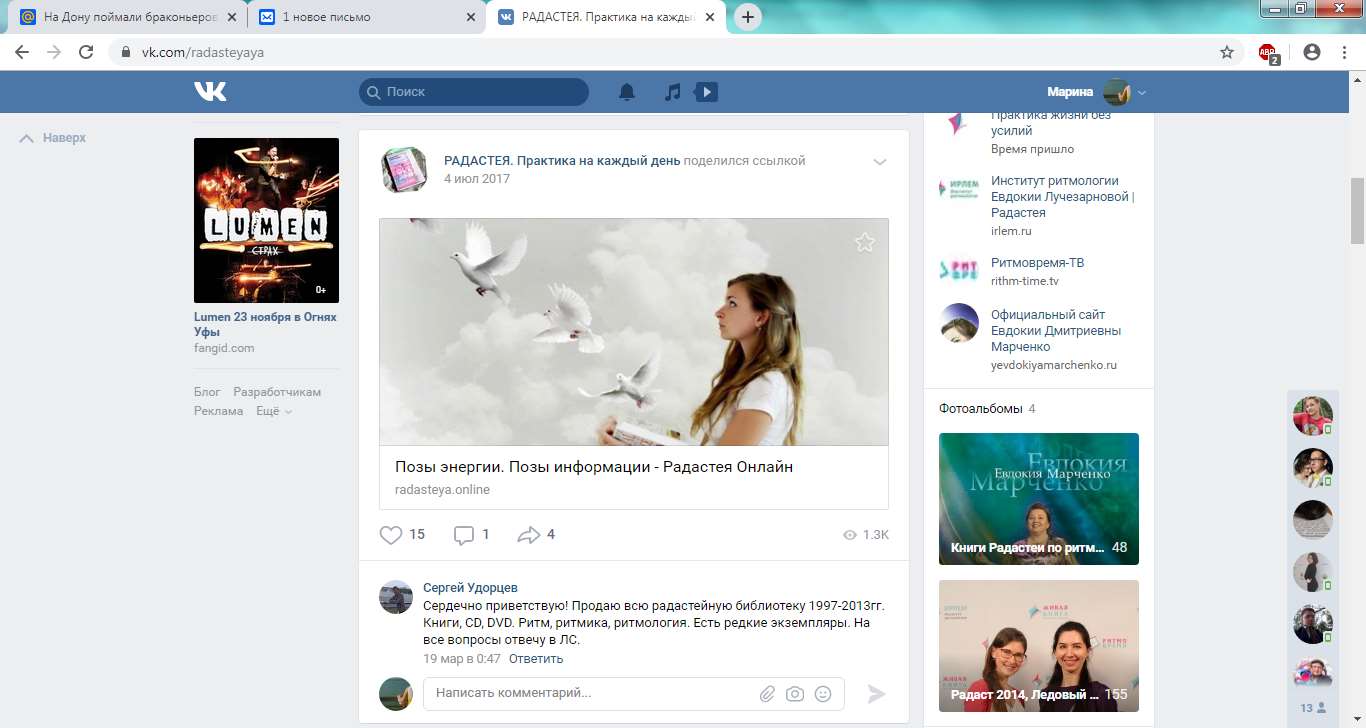 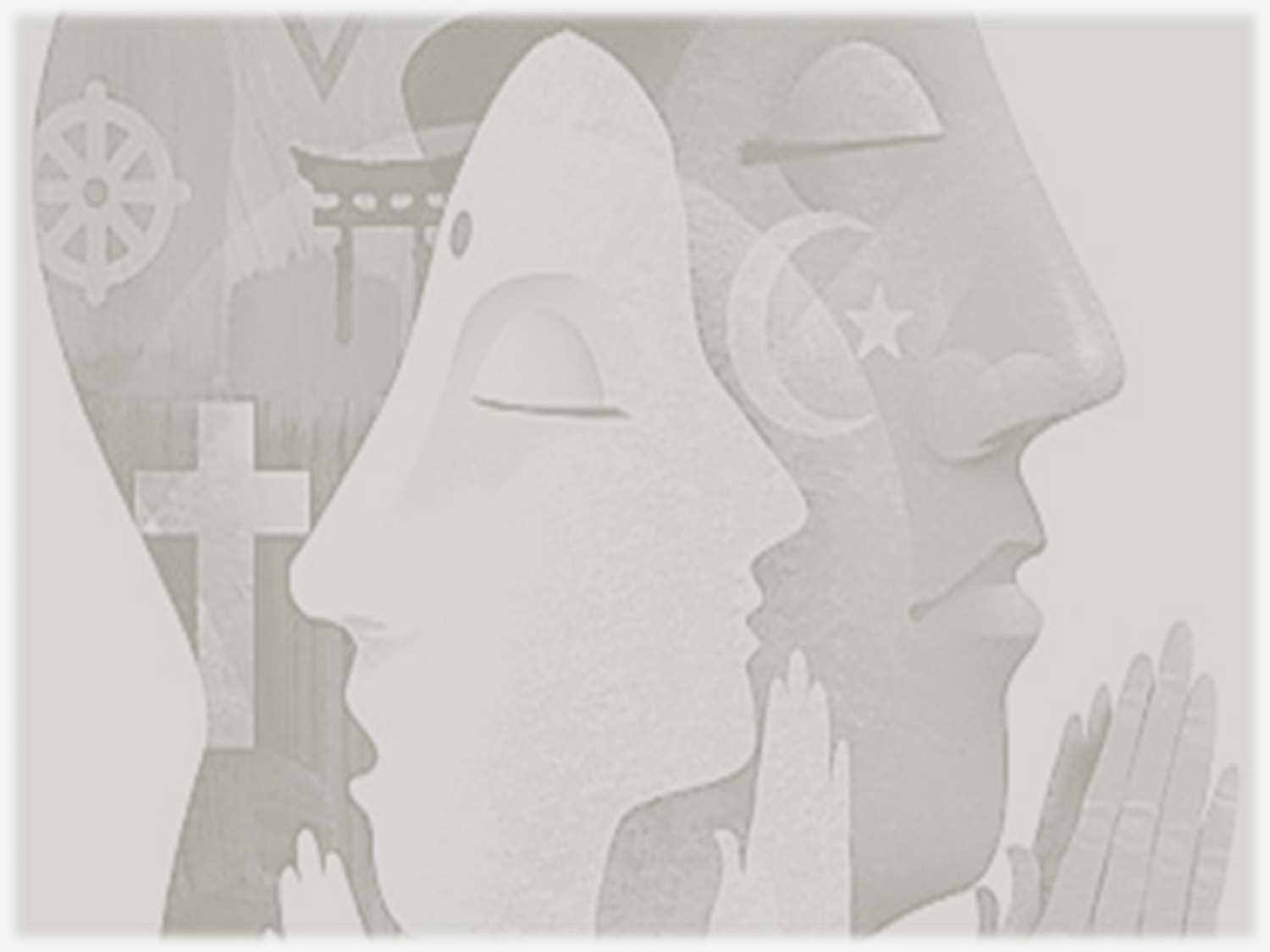 Сетевой мусор
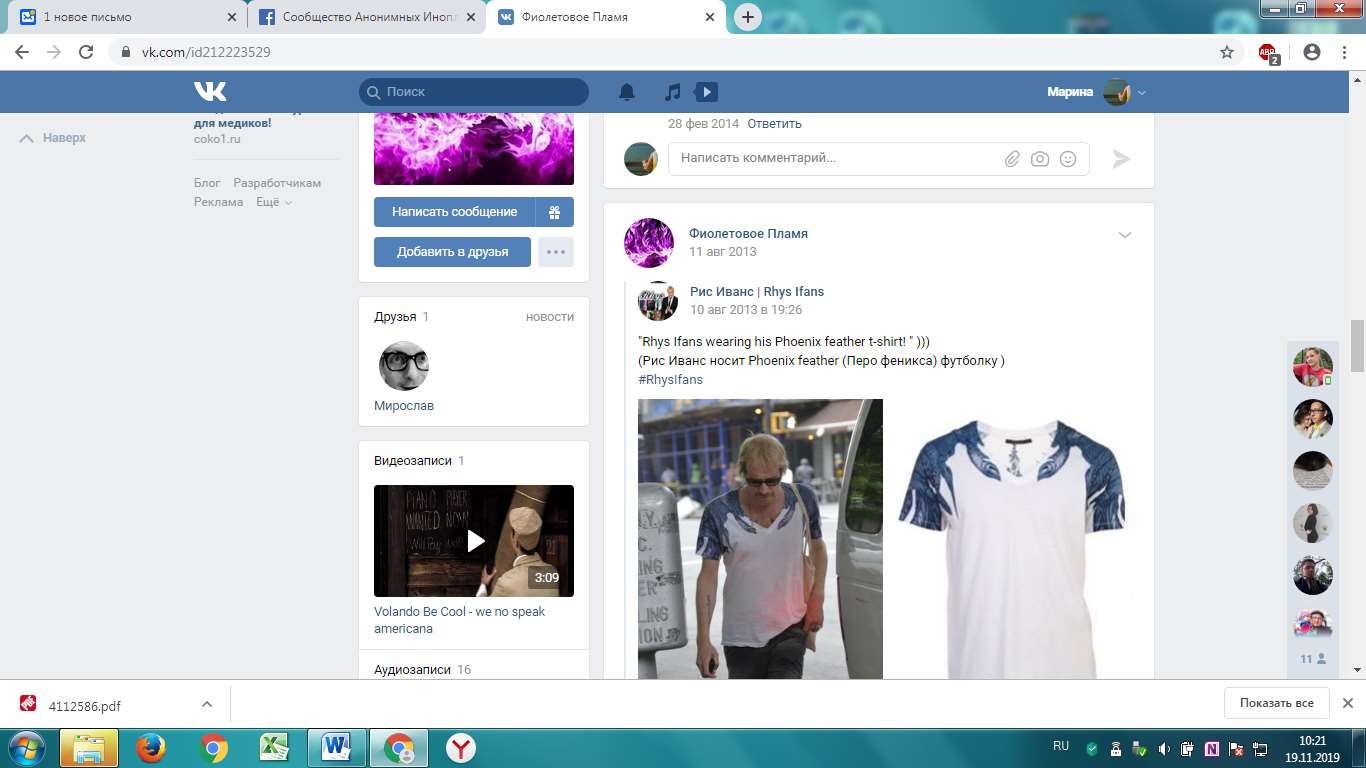 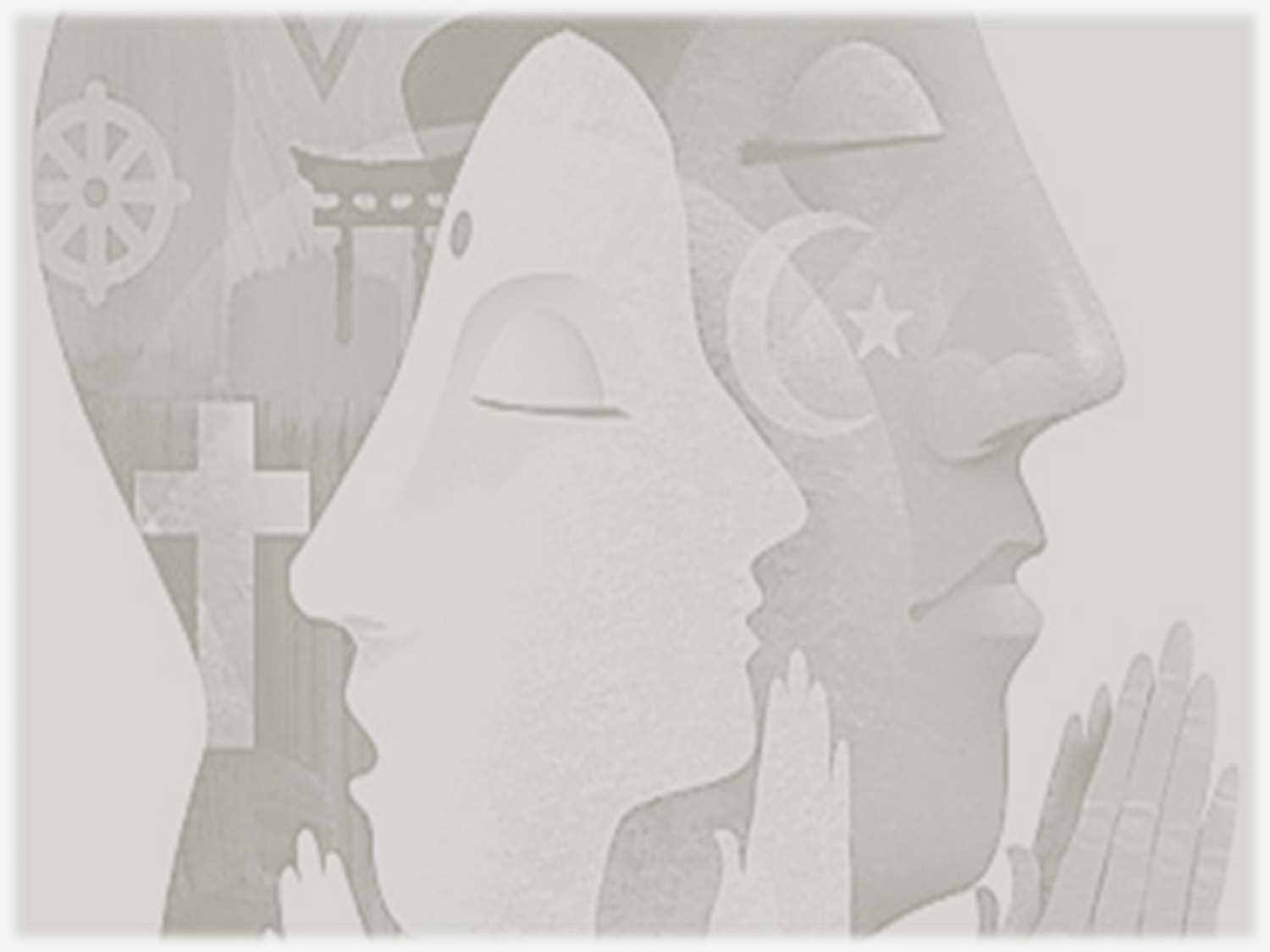 Продвижение товара и реклама
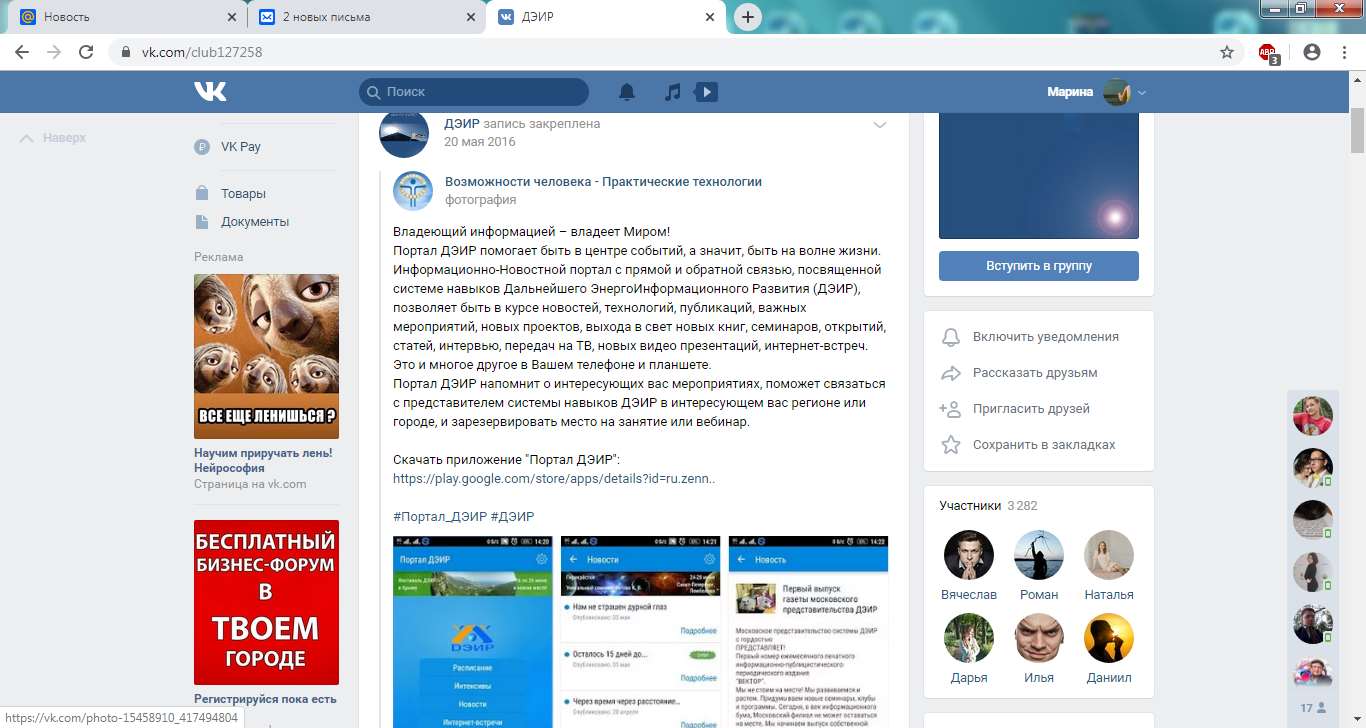 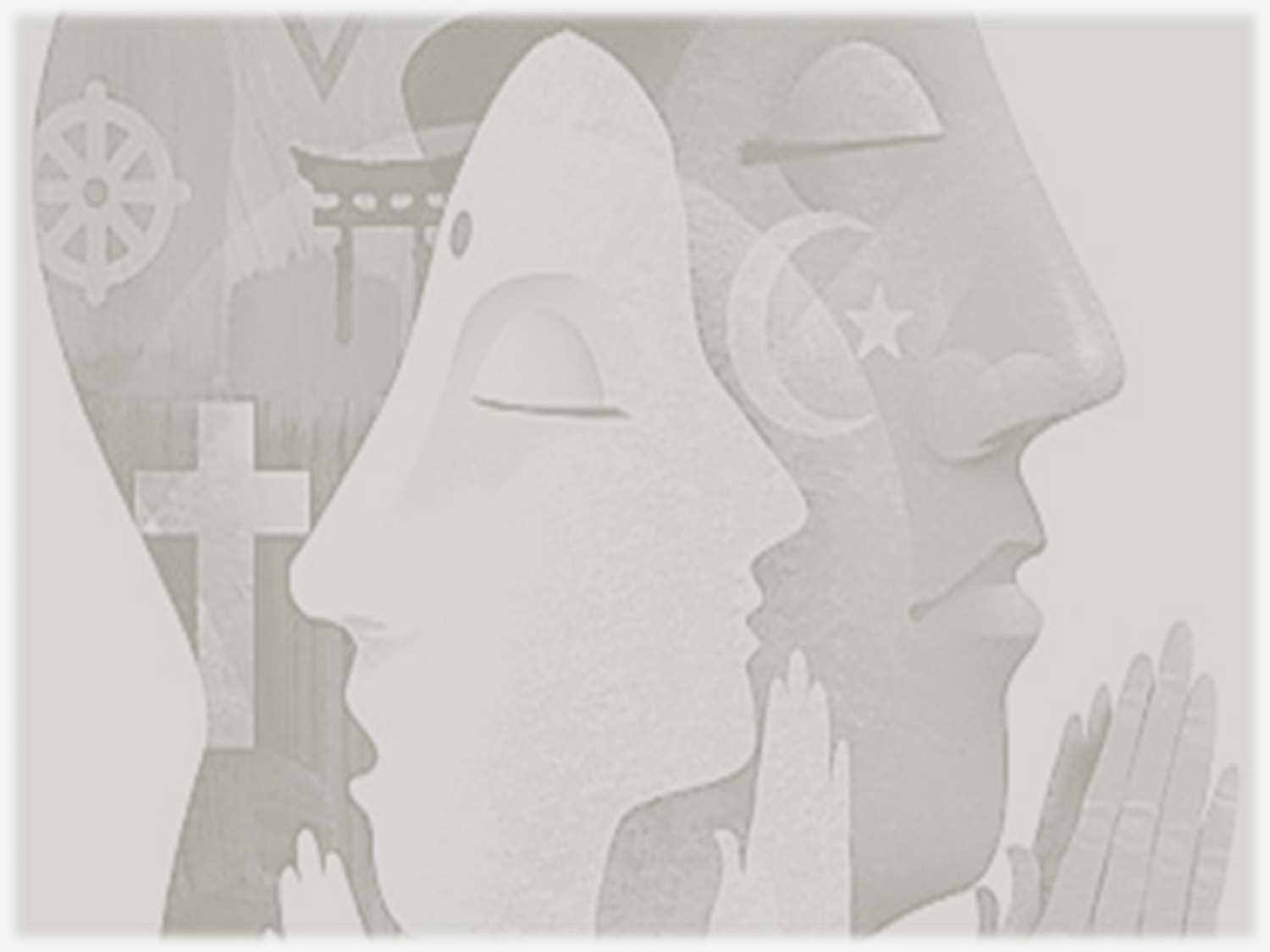 Паблик-магазин
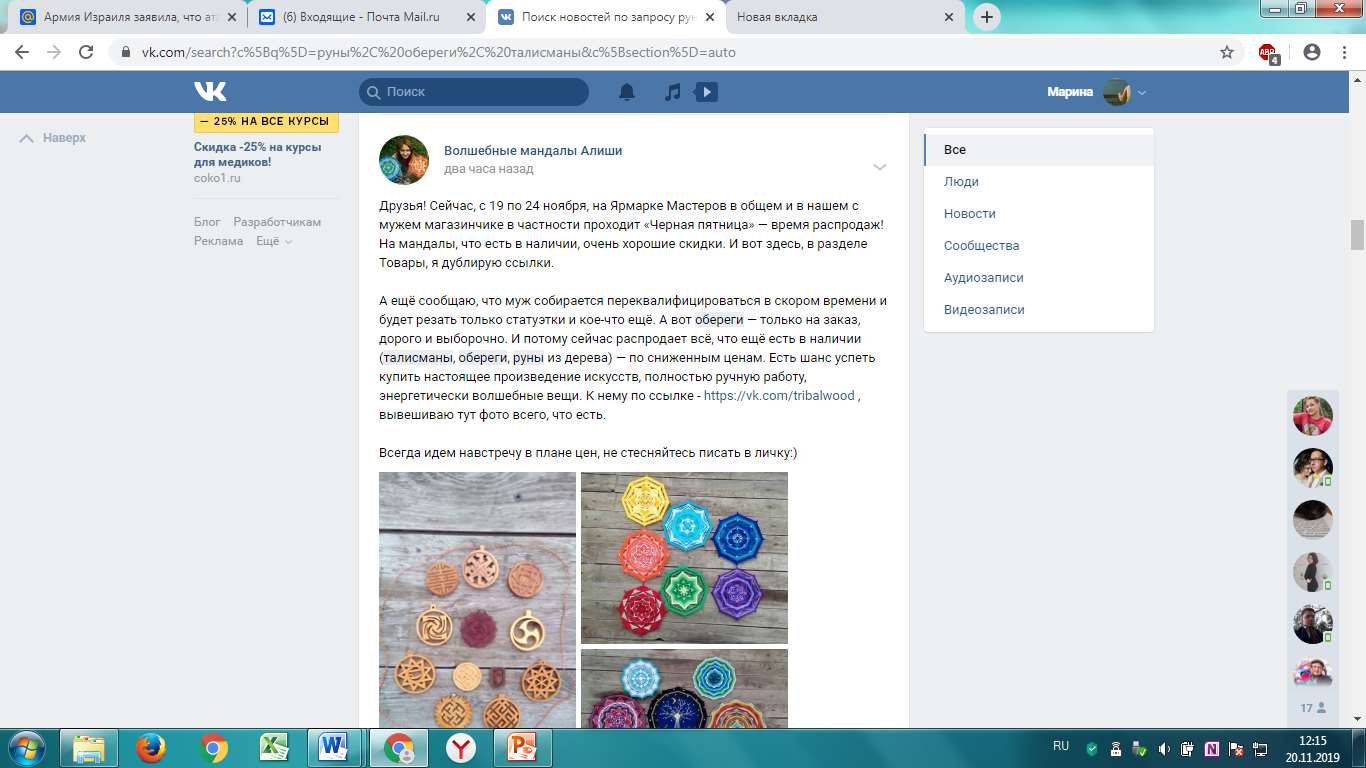 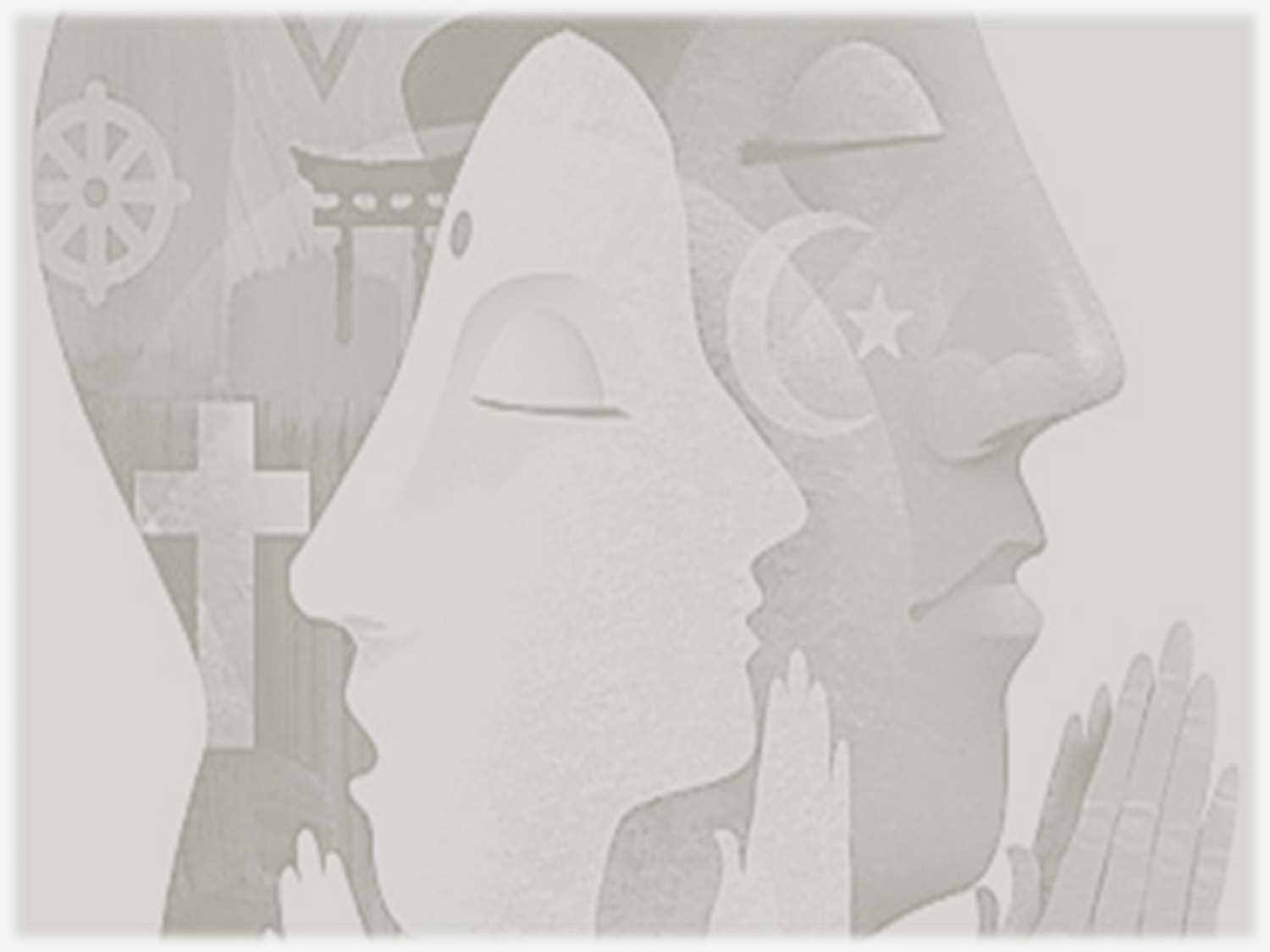 Наукообразные паблики
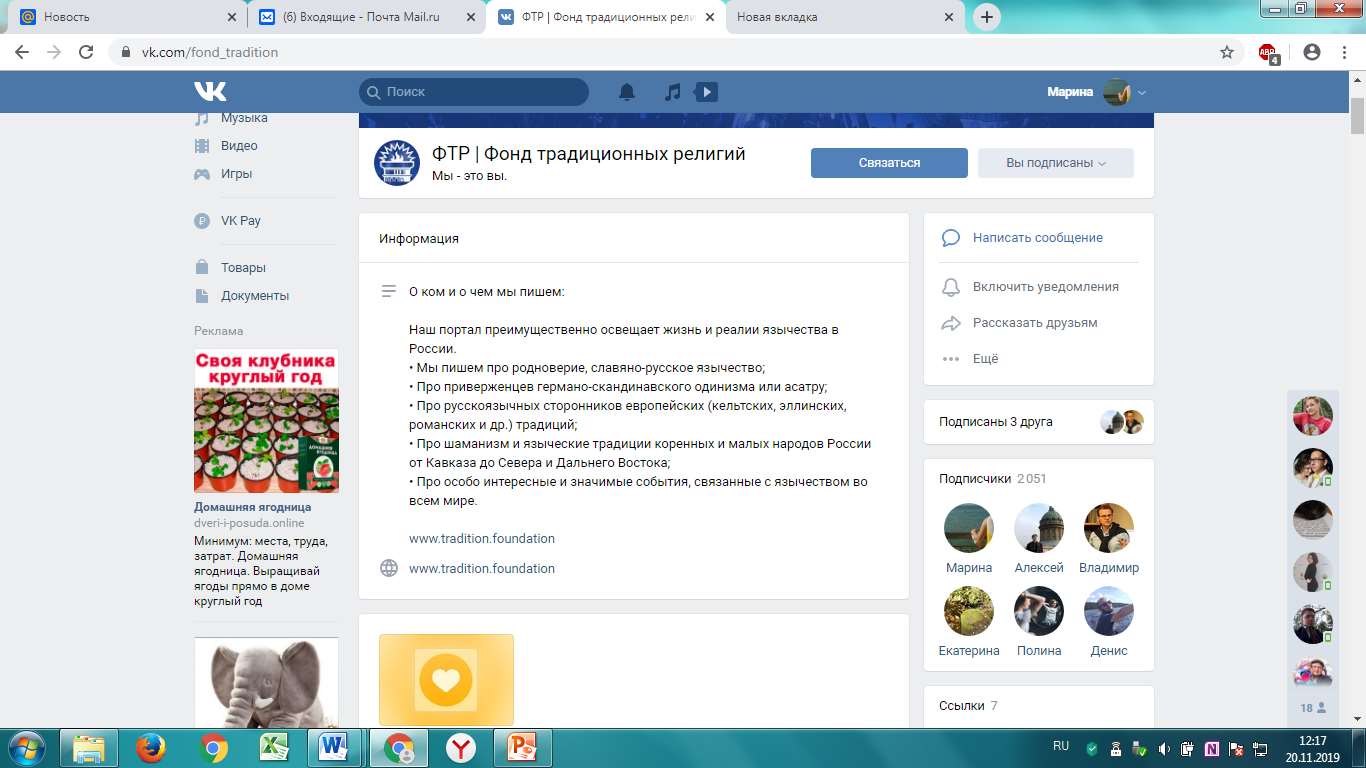 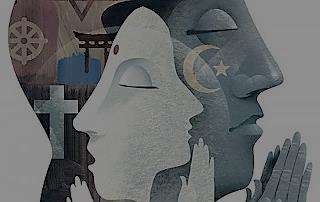 Наиболее часто встречаются страницы пятидесятников, ранее, до запрета-Свидетели Иеговы. Основное содержание пабликов - информационное. Творческая составляющая  носит вторичный характер.
Практически отсутствуют паблики полемического характера. Практически нет пабликов с изложением вероучения и образовательного характера.
Наукообразные паблики пользуются меньшим успехом , чем мистические с конкретными ритуалами.
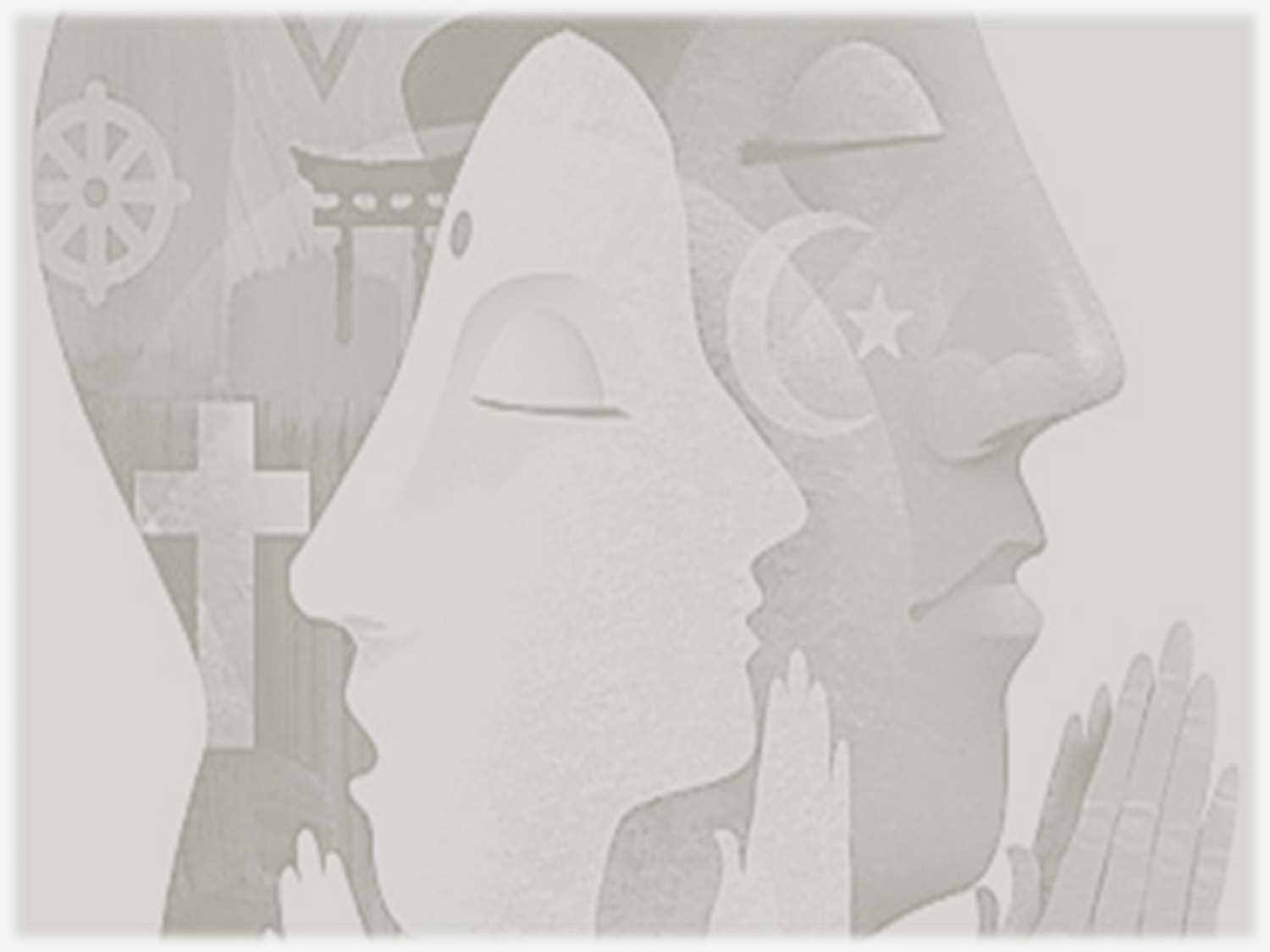 Мистический паблик
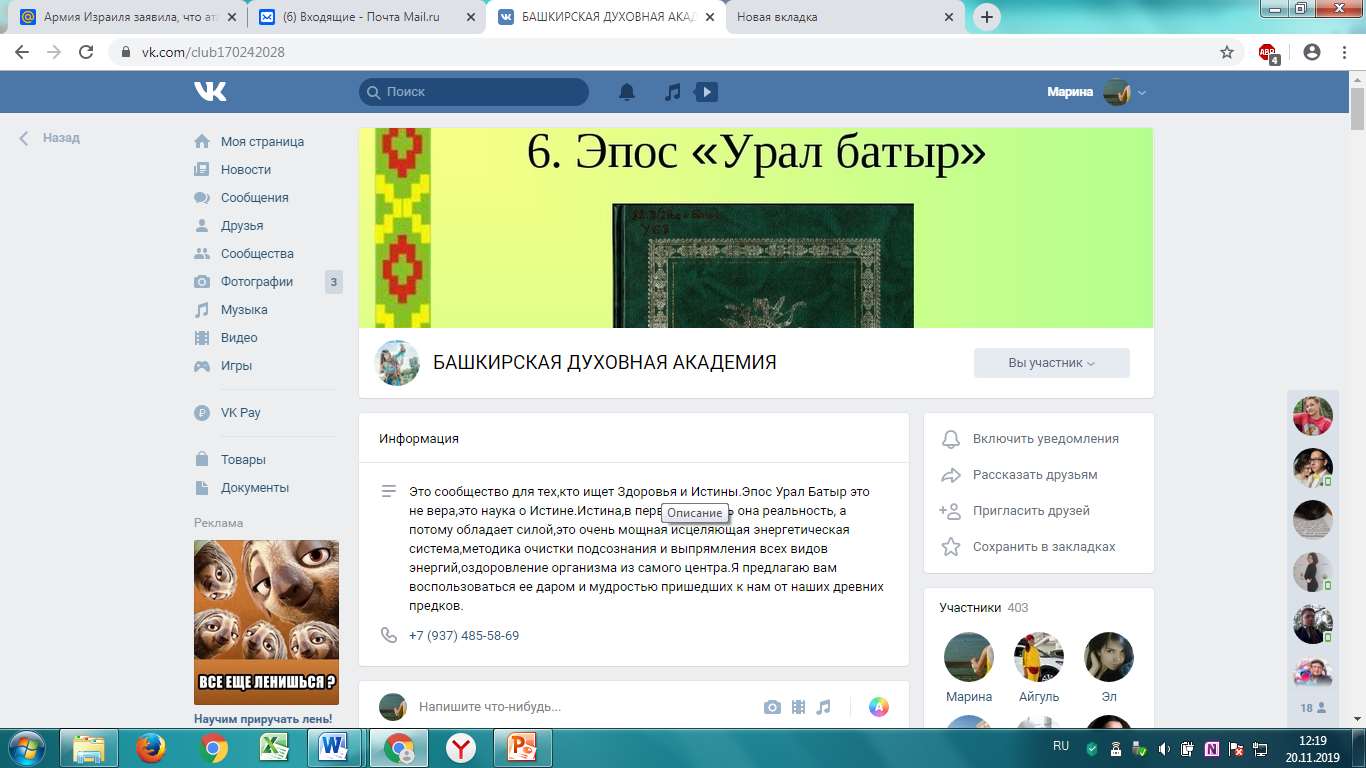 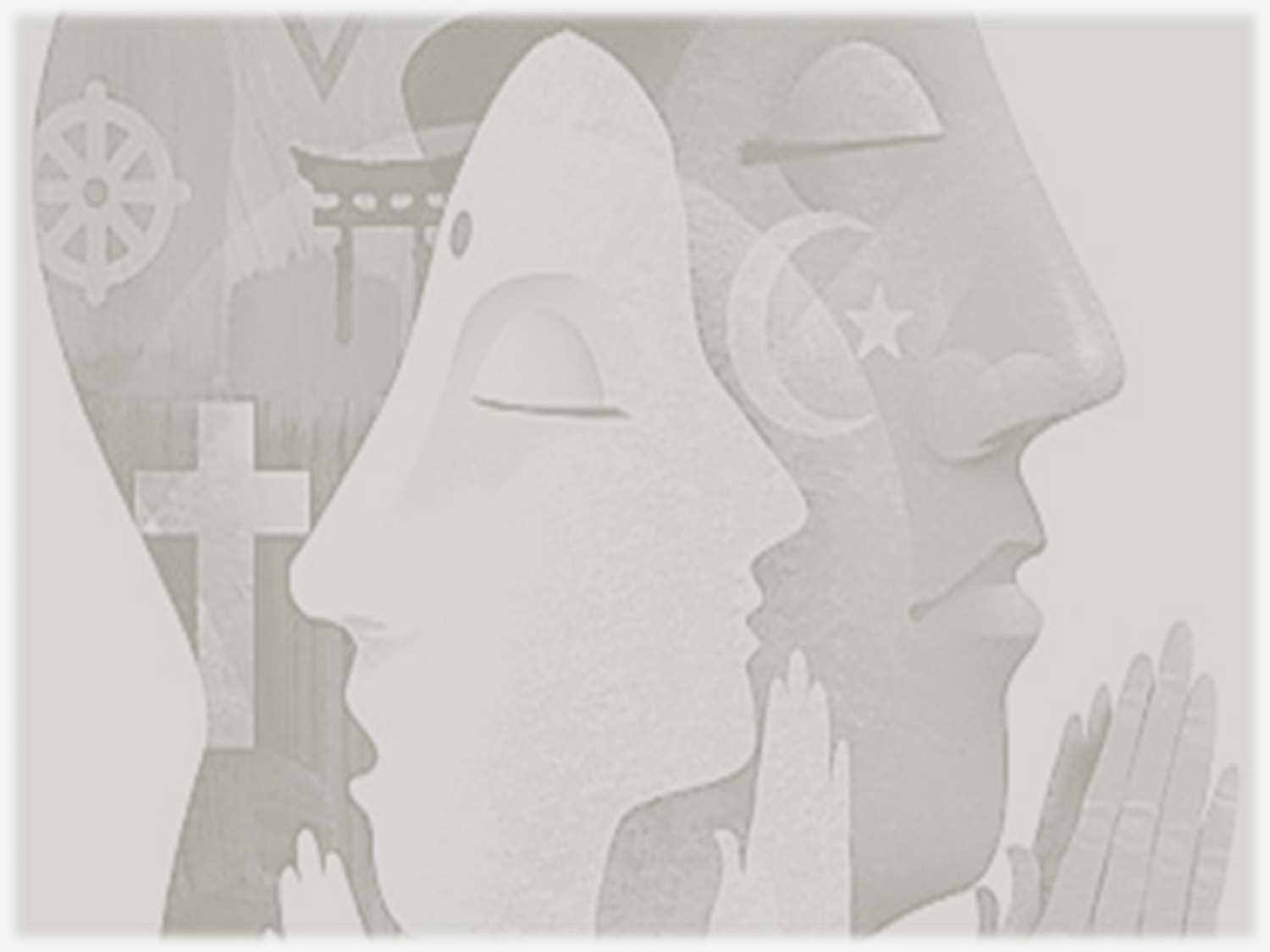 Мистический паблик
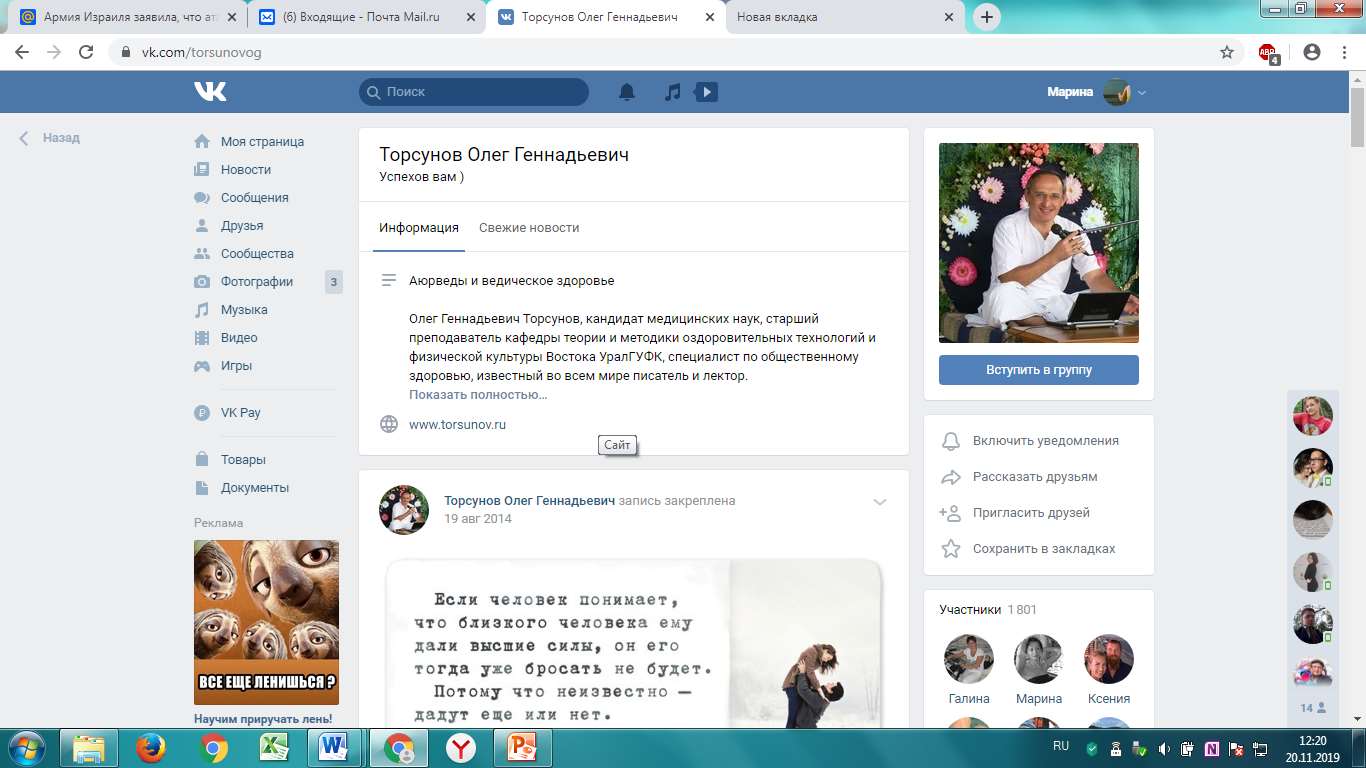 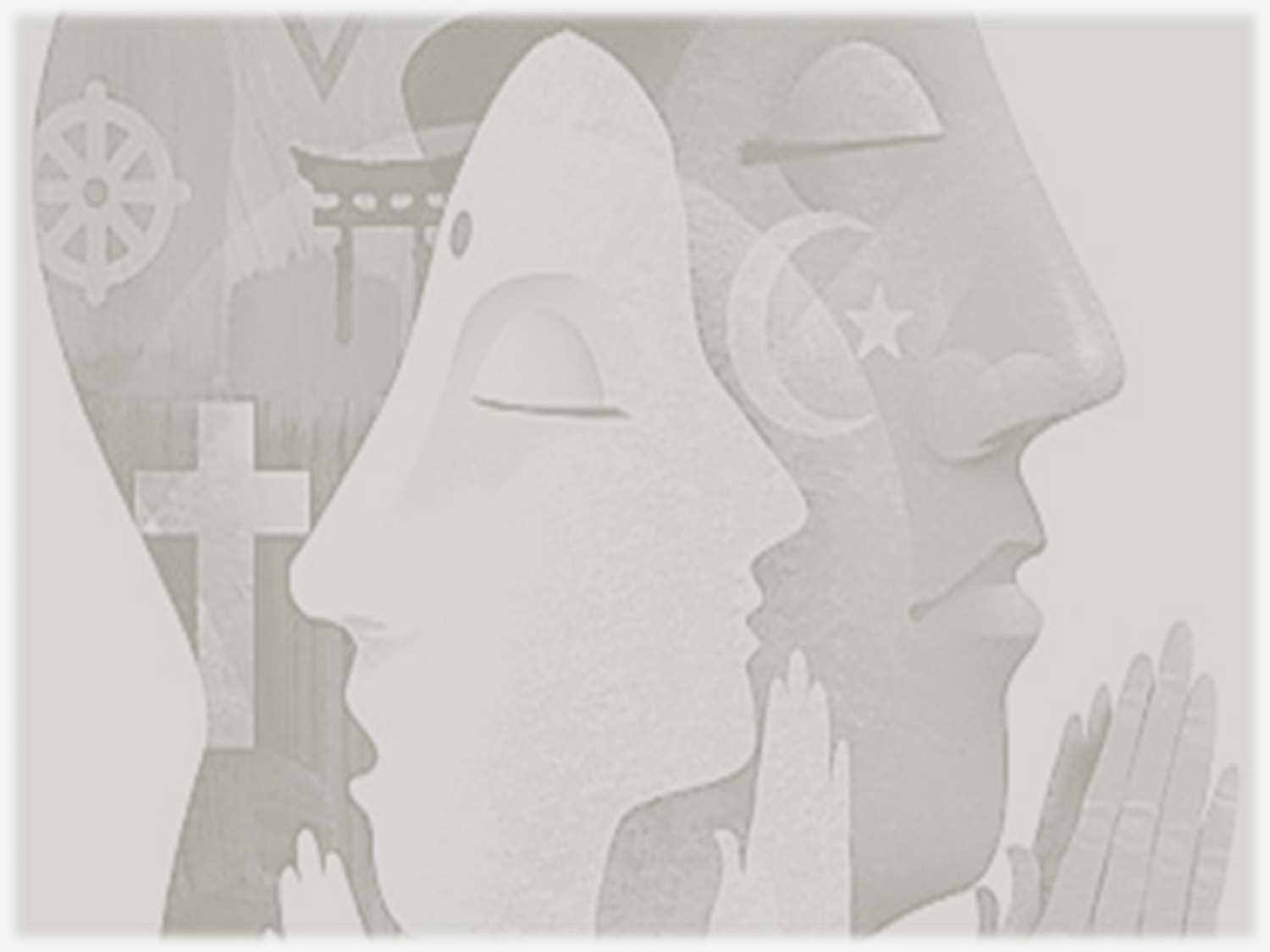 НРД не используют социальную сеть «Вконтакте» как элемент имиджевой стратегии, как форму привлечения новых членов и для миссионерской активности. Этот существенный элемент репрезентативных стратегий остаётся неосвоенным большинством, его потенциальные возможности  не используются в должной мере.